1 Corinthians
Symphony of the Scriptures
Acts 18:1-17:
“After this Paul left Athens and went to Corinth. 2 And he found a Jew named Aquila, a native of Pontus, recently come from Italy with his wife Priscilla, because Claudius had commanded all the Jews to leave Rome. And he went to see them, 3 and because he was of the same trade he stayed with them and worked, for they were tentmakers by trade. 4 And he reasoned in the synagogue every Sabbath, and tried to persuade Jews and Greeks. 5 When Silas and Timothy arrived from Macedonia, Paul was occupied with the word, testifying to the Jews that the Christ was Jesus. 6 And when they opposed and reviled him, he shook out his garments and said to them, “Your blood be on your own heads! I am innocent. From now on I will go to the Gentiles.” 7 And he left there and went to the house of a man named Titus Justus, a worshiper of God. His house was next door to the synagogue. 8 Crispus, the ruler of the synagogue, believed in the Lord, together with his entire household. And many of the Corinthians hearing Paul believed and were baptized. 9 And the Lord said to Paul one night in a vision, “Do not be afraid, but go on speaking and do not be silent, 10 for I am with you, and no one will attack you to harm you, for I have many in this city who are my people.” to any of this. “11 And he
stayed a year and six months, teaching the word of God among them. 12 But when Gallio was proconsul of Achaia, the Jews made a united attack on Paul and brought him before the tribunal, 13 saying, “This man is persuading people to worship God contrary to the law.” 14 But when Paul was about to open his mouth, Gallio said to the Jews, “If it were a matter of wrongdoing or vicious crime, O Jews, I would have reason to accept your complaint. 15 But since it is a matter of questions about words and names and your own law, see to it yourselves. I refuse to be a judge of these things.” 16 And he drove them from the tribunal. 17 And they all seized Sosthenes, the ruler of the synagogue, and beat him in front of the tribunal. But Gallio paid no attention to any of this.”
1 Corinthians
Acts 
18:1-17
55-56 
  A.D.
I” appeal to you, brothers
that all of you agree, and that there be no divisions among you…” (1:10)
Rebuke for Sinful Conditions
Reply to Specific Questions
Conclusion  (16:10-24)
Introduction (1:1-9)
Difficulties in 
 the Church
Disorders in 
the Church
Divisions in
the Church
Domestic – marriage (7:1-40)
Social – liberties (8:1-11:1)
Ecclesiastical – women in worship (11:2-34)
Practical – miraculous gifts (12:1-14:40)
Doctrinal – death & resurrection (15:1-58)
Financial – giving and receiving (16:1-9)
Exposition (1:10-17)
Explanation (1:18-4:5)
Exhortation (4:6-21)
Moral disorder (5:1-13)
Legal disorder (6:1-11)
Carnal disorder (6:12-20)
Chapters 
       1:10-4:21
Chapters 
            5-6
Chapters 
 7:1-16:9
Key Thought
“Now concerning the things about 
           which you wrote…” (7:1)
“I exhort you… “ (1:10)
Clarity regarding six areas that
             were a concern.
Need
Unity in the body
Christian conduct in the church:
Main Theme
1.  “Speak the same thing…”
2.  No divisions
3.  Perfected together
Key Verses
1:10; 6:9-13
Modified From God's Masterwork - Swindoll
[Speaker Notes: The church at Corinth was established during Paul’s eighteen month stay on his second journey (Acts 18:1-11).  Written from Ephesus (1 Cor. 16:8), the date was about 56 AD - three to four years after the church there was established. Paul worked as a tentmaker with Aquila and Priscilla; later at Ephesus they taught Apollos who then came to preach at Corinth (Acts 18:24-28).  The city itself was corrupt and full of sin, and the church at Corinth reflected the influence of the environment (see 1 Cor. 15:33).  While Paul was at Ephesus on his third journey he could have received communication easily from Corinth since both cities were on a busy trade route about two hundred miles apart.  Apparently, he had written an earlier letter which has not been preserved for us (1 Cor. 5:9).  When Paul heard the disturbing news about several problems within the church from the “house of Chloe” (1 Cor. 1:11) and three friends (1 Cor. 16:15-17), he dispatched this letter.  Corinth had also sent Paul a letter raising certain questions (1 Cor. 7:1).  It is also apparent that the Christians at Corinth were comparing Apollos, who was eloquent and learned (Acts 18:24), to Paul who made no great impression on them (2 Cor. 10:10).  Paul’s rebuke is important to note (see 2:1-2).  Chapter 1:10 clearly provides the theme for the book: “I appeal to you, brothers, by the name of our Lord Jesus Christ, that all of you agree, and that there be no divisions among you, but that you be united in the same mind and the same judgment.”  Written to correct irregularities and abuses prevailing in the church over matters such as dealing with an immoral brother, lawsuits, problems about marriage, eating meat offered to idols, abuses of the Lord’s Supper, improper attitudes about spiritual gifts, and heresies about the resurrection.  Wherever and whenever the Gospel has become fruit, Satan is always around to try and spoil it.  Not even the church at Corinth, with all its affluence, giftedness, and exposure to apostolic teaching, was immune to worldly corruption and false religion.  Paul’s letter to them was intended to get them back on track spiritually.  The letter falls into two main sections: rebuke for sinful conditions (chaps. 1-6) and reply to specific questions (chaps. 7-16).  As we read of the divisions, disorders, and difficulties of the Corinthian church, may we be ever aware of how easy it is to fall apart as a collective body when we allow sin to go unchallenged.  As Paul writes, “a little leaven leavens the whole lump?” (1 Cor. 5:6).

Application

The inclination to esteem a local preacher too much  is not new;  Paul warns against it in 1 Cor. 1:17.  
The inclination for man (preacher, teachers, and elders) to think too much of our own earthly wisdom is not new  “For the wisdom of this world is folly with God. For it is written, “He catches the wise in their craftiness” (3:19). 
The inclination to avoid instruction about church discipline will diversly impact the church, then, and now -- not to mention --- the sinner (5:6).  
The inclination to hang with the wrong crowd will do damage to the individual and the church (15:33). 
The inclination to minimize the  Lord’s Supper importance will bring damnation to our soul (15:28). 
The inclination is for many to ignore our individual responsibility to give weekly (16:1-2).

Key thought: “What then, brothers? When you come together…let all things be done for building up (edifying)” (14:26)  Edification demands fellowship and fellowship requires association.  We need to regularly attend worship so that edification can happen.  If “bad company” is to be avoided (15:33), good company is to be desired.  How else can you build me up?]
Matthew
Mark
Luke 
John
Acts
Romans
1 Corinthians
2 Corinthians
Galatians
Ephesians
Philippians
Colossians
1 Thessalonians
2 Thessalonians
1 Timothy
2 Timothy
Titus
Philemon 
Hebrews
James
1 Peter
2 Peter
1 John
2 John
3 John
Jude
Revelation
James	          	50 AD	
Mark		50 AD
1 Thessalonians	52 AD
2 Thessalonians	52 AD
1 Corinthians	57 AD
2 Corinthians	57 AD
Galatians	58 AD
Romans		58 AD
Matthew		58 AD
Luke		58 AD
Acts		62 AD
Philippians	62 AD
Philemon	62 AD
Colossians	62 AD
Ephesians	62 AD
1 Peter		65 AD
2 Peter 		67 AD
Jude 		67 AD
Titus		67 AD
1 Timothy	67 AD
2 Timothy	68 AD
Hebrews		69 AD
John (Gospel)	85 AD
1 John		85 AD
2 John		85 AD
3 John		85 AD
Revelation	95 AD
CHRONOLOGICAL
CANON
*From Hester, Heart of NT History
About the New Testament  “Canon”
The list of books which are recognized as inspired and authoritative.
FIVE DIVISIONS
Apocalyptic (1)
Revelation
Gospels (4)
Matthew 
Mark 
Luke
John
Acts (1)
Book of History
General Letters (8)
James
1 & 2 Peter
1,2, 3 John 
Jude
Hebrews
Letters of Paul (13)
Thessalonians (2)
Corinthians (2)
Romans
Galatians 
Philippians
Philemon
Ephesians
Colossians
Timothy (2)
Titus
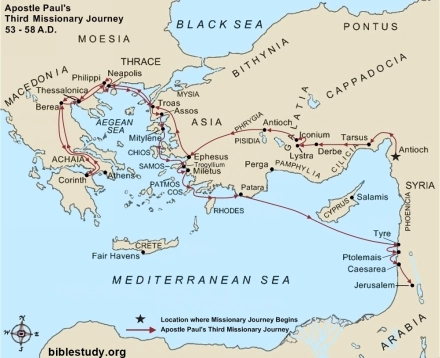 Approximate Chronology of Acts
Date
Chapter
Letters Paul wrote
Event
FROM CORINTH
15:36-
18:22
SECOND MISSIONARY JOURNEY 
Syria, Cilicia, Galatia, Troas, Philippi, 
Thesss, Berea, Athens, Corinth, Ephesus
50-54
AD 52 - 1 Thessalonians
AD 53 - 2 Thessalonians
FROM EPHESUS
18:23-
21:17
THIRD MISSIONARY JOURNEY
Ephesus, Macedonia, Achaia, 
Corinth, Philippi, Troas, Miletus
54-58
AD 56- 1 Corinthians
FROM MACEDONIA
AD 57 - 2 Corinthians
FROM CORINTH
AD 57 - Romans
AD 57 - Galatians
58
Arrest in Jerusalem
21:18-23
24-26
58-60
Imprisonment in Caesarea
27-28:16
60-61
Voyage to Rome
28:17-31
FROM ROME
Paul’s imprisonment in Rome
61-63
AD 62 - Colossians
AD 62 - Ephesians
AD - 62 Philippians
AD 62 - Philemon
---The Book of Acts Ends Here---
FROM MACEDONIA
AD 66 - 1 Timothy
AD 66 - Titus
63-66
Paul’s release from prison
FROM ROME
66-67
Second imprisonment in Rome
AD 66 - Hebrews (?)
AD 67 - 2 Timothy
68
Paul’s Martyrdom
*Taken from Harkrider Workbook Commentary on Acts - Book 1, page 4-5
Introduction
“Luke does not indicate how long Paul stays in Antioch after returning from his second missionary journey.  But it is probably not long before Paul is once again preparing for an extended evangelistic tour.  He begins his third tour by passing north and west through Galatia and Phrygia.  It is clear that Paul continues to be concerned about the spiritual growth of those whom he had converted several years earlier.  Paul then travels on through Asia to its capital, Ephesus, and thereby fulfills a desire he felt first on his second tour, when he was directed by the Holy Spirit to Macedonia instead.  It appears that Paul relishes the opportunity to be in this important city , because he stays here for approximately three years.  Of special significance during this time are letters which Paul writes t0 the church at Corinth --- a church which has developed some serious problems since Paul visited them.”  --- F. LaGard Smith, The Narrated Bible, page 1530.
About the city of Corinth
Corinth, called the “light of all Greece” (Cicero) was the capital city of the Roman province Achaia and surpassed all other cities of the ancient world in political and commercial importance.  
Corinth was situated on the Isthmus - the narrow land bridge which connects the Peloponnese peninsula with the rest of the mainland of Greece.  
On the east was the Aegean Sea and on the west was the Adriatic Sea.  Traffic from both north and south of Greece had no alternative but to pass through this area because south of Corinth was the most dangerous cape of the Mediterranean.  
Corinth had a reputation for being impregnable because it was located at the foot of Acro Corinth where at the the top of the mountain one could see for miles (top was 2000 feet above sea level).  
Known to be full of culture and influence, distinguished for its learning and refinement, Corinth was a melting pot of people from all parts of the world, a population of over 400,000, at this time, the fourth largest city in the Roman Empire, following Rome, Alexandria, and Antioch.  
During Paul’s time, Corinth was a “Greco-Roman” city and was known for its literature and its athletic events, as the best of the Isthmus games (Gladiators) (1 Cor. 9:24-27).  
Corinth is also known for its wickedness and became a byword for evil and immoral living.  
The temple of Venus (Roman name) or Aphrodite (Greek name) was there - the “goddess of love” - where prostitution was encouraged in the name of religion.  
Even so, a church was established, and it was a hotbed of vice (6:9-10).  Caught up in their own wisdom, no wonder they considered the gospel foolish (1:18-19, 21, 26).
. 
From his letters to the Corinthians, Paul writes to a church comprised largely of Gentile and Greek members. As new members of Christ, they bring with them their pagan and cultural influences such as glorifying wisdom and ecstatic utterances, eating meat offered to idols, promiscuity and the denial of bodily resurrection. Roman / Greek society permitted prostitution, and the legal process of taking disputes to the city magistrate was customary.
Who wrote the book?
Paul had established the church at Corinth (Acts 18:8), and after about three months, Silas and Timothy joined him.  He found there Priscilla and Aquila.  After Paul left, Apollos went to Corinth and met with unusual success in preaching the gospel.  Divisions arose in the church because some were glorying in in men and following after them instead of Christ. Paul’s authorship of this epistle is widely accepted in the scholarly community, though it was not the first letter Paul wrote to the Corinthian people (see 1 Cor. 5:9).  We know that the Corinthians misunderstood an earlier letter from Paul (5:10–11), though that letter has not survived. Therefore, it is Paul’s second letter to the Corinthians that we know as 1 Corinthians—the first letter to the Corinthians that God inspired.  Four years prior to writing the letter we know as 1 Corinthians, the apostle had spent eighteen months in Corinth, so he was intimately familiar with the church.  Paul’s concern for the church and the effect of the letter mattered to him as he awaited Titus to bring word of their condition.  When Titus was delayed, Paul set out to meet him in Macedonia (2 Cor. 2:13; 7:5, 13).  When Titus brings the news that all is well, Paul then wrote 2 Corinthians which is called by many the “letter of reconciliation.”
Where are we?
It was likely while Paul was in Ephesus (probably in A.D. 55-56) that he learned that the Corinthian church was involved in very serious problems.  Paul had been in Ephesus for more than two years on his third missionary journey when he received the disturbing report of quarreling within the church, a report he received from people associated with one of its members, Chloe (1 Corinthians 1:11). Stephanas, Fortunatus, and Achaicus came to Ephesus bringing news of the conditions at Corinth (16:17).  Then we learn also in 1 Cor. 7:1, that the Corinthian church had sent a letter to Paul in which they had raised a number of questions with which Paul deals with in the letter. Apparently, Paul dispatched the letter with Timothy as the carrier (4:17).  In short, the church he had founded so recently (Acts 18:1–17) had already developed deep divisions, a situation that required immediate action. Paul penned this letter in AD 55-56, just as he was planning to leave Ephesus for Macedonia (1 Corinthians 16:5–8).
Why is First Corinthians so important?
First Corinthians contains a frank discussion of the church and the issues that impacted real people in the first century. The Corinthian church was corroded with sin on a variety of fronts, so Paul provided an important model for how the church should handle the problem of sin in its midst (1 Cor. 5). Hard as it is, the importance of church discipline toward one involved in immorality should not be minimized.  Rather than turn a blind eye toward relational division and all kinds of immorality, Paul addressed the problems head on.  In his bold call to purity within the Corinthian church, Paul made it clear that he was willing to risk the good opinion of some in order to help cleanse the sin that tainted the church.  Also, we should see that problems among us (in general) are not new or unique; as long as there are people, there are going to be problems.
What's the point?
First Corinthians addresses reports that Paul received from Chloe’s household, as well as a letter he received from the church itself (1 Cor. 7:1). In this letter to the church at Corinth, Paul covered a number of different issues related to both life and doctrine: divisions and quarrels, sexual immorality, lawsuits among believers, marriage and singleness, freedom in Christ, order in worship, the significance of the Lord’s Supper, and the right use of spiritual gifts; he also included a profound teaching on the resurrection.  The line of thought that joins these topics together was Paul’s emphasis on Christian conduct in the local church. The apostle expected that Christian people would live according to Christian ideals, or as he told them, “You have been bought with a price: therefore glorify God in your body” (6:20).
“Or do you not know that the unrighteous will not inherit the kingdom of God? Do not be deceived: neither the sexually immoral, nor idolaters, nor adulterers, nor men who practice homosexuality,[b] 10 nor thieves, nor the greedy, nor drunkards, nor revilers, nor swindlers will inherit the kingdom of God. 11 And such were some of you. But you were washed, you were sanctified, you were justified in the name of the Lord Jesus Christ and by the Spirit of our God” (1 Cor. 6:9-13).
How do I apply
Corinth was a large, international metropolis, filled with people from different backgrounds. Idol worship to gods such as Aphrodite was particularly prominent in the city, though Corinth contained numerous temptations far beyond her temples. In this sense, Corinth was very much like a modern urban area, containing unending opportunities to engage in sinful behavior without any apparent consequences.

Such a community clearly had a negative influence on the Corinthian church.  But notice that Paul’s instruction to the believers was not to retreat from their city. This was not Paul’s vision for the church then or now. Instead, he directed us to live out our commitment to Christ ever more faithfully in the midst of nonbelievers.  Paul expected that we Christians would shine our light into the dark places of their world by worshiping in a unified community that was accountable to one another. He expected that we would settle our problems internally, that we would encourage one another in the pursuit of purity, and that we would strive together by holding tightly to the hope of our bodily resurrection to come.

What can you do within your local church to make this kind of community more of a reality?
The circumstances that prompted the letter
Written on Paul’s third missionary journey, during the long three year at Ephesus (Acts 20:32). 
This would have been about three years after he had last been in Corinth.  
He had maintained contact with Corinth through letters and friends (7:1; 1:11; 16:17).  
The problems at Corinth reflect how a church is affected by culture and association (15:34).  
The reports had become disturbing, thus his letter to address such things as:
The church had become factious in following men (1).
They were puffed up and tolerant of fornication (incest) among them (5)
They were contending against one another in a heathen civil court (6)
He answers questions about marriage (7)
He provided instruction about the eating of meat offered to idols (8, 10)
The Lord’s Supper became a secular banquet and a scene of dishonor (11)
They needed instruction regarding spiritual gifts (12-14).
Some were denying the doctrine of the resurrection of the dead (15)
Titus is thought to have carried the letter, confirming the need of collection (16:1-2; 2 Cor. 7:6-8; 13, 15).
Introduction
”The apostle’s longest and most influential letters are Romans and 1 Corinthians.  The two are remarkably different in content.  Romans is as close as Christians have to a systematic and apostolic presentation of the gospel; 1 Corinthians deals with practical matters of a church struggling to know Christ.” --- Duane Warden, Truth for Today Commentary, 1 Corinthians, page 22-23

“I believe that the church in our generation needs to rediscover the apostolic Gospel; and for this it needs the Epistle of Romans.  It needs also to rediscover the relation between this Gospel and its order, discipline, worship, and its ethics; and for this it needs the First Epistle to the Corinthians.” --- C.K. Barrett, A Commentary on the First Epistle to the Corinthians , Harper’s New Testament Commentaries, page v-vi.
Brief Outline - Ross’s summary.
INTRODUCTION: Greetings from Paul and Sosthenes (1:1-2)
PROBLEMS IN THE CHURCH NEEDING ATTENTION AND CORRECTION (1:4-6:20)
Wisdom and sectarian strife are incompatible (1:4-4:21).  
The demands of Christ for moral integrity, discipline and treatment of brethren (5:1-6:20)
ANSWERS TO QUESTIONS FROM THE CHURCH (7:1-16:18)
Questions about marriage (7:1-40)
Questions about idol worship, the Lord’s Supper, etc. (8:1-11:34)
Questions about spiritual gifts (12:1-14:40)
Questions concerning the resurrection of the dead (15:1-58)
Final Matters (16:1-18)
CONCLUSION (16:19-24)
Application (16:13)
“Be on the alert” or watchful (16:13a; see 10:12; Heb. 12:1)
“Stand firm in the faith” (16:13b) - vigilance is required
“Act like men” (16:13c) - courage without fail
“Be strong” (16:13d) - turn our back on temptations
Final Thought - Paul
”Paul was compelled by the mission Christ had given the church (Mt. 28:18-20).  Earlier, he had said to the Corinthians, “For if I preach the gospel, that gives me no ground for boasting. For necessity is laid upon me. Woe to me if I do not preach the gospel” (9:16).  Still, without apology, he leaned on support from the believers in Macedonia (Acts 18:5; 2 Cor. 11:9; Phil. 4:15).  Paul would not accept anything like a salary from the Corinthians (9:12; 2 Cor. 12:16), but he appealed for help in carrying out the work of Christ (16:6; 2 Cor. 1:16).  As has been said many times, some must go and some must send if the gospel of Christ is going to be taken into the world.  Paul was highly motivated; he understood that not every Christian would serve the Lord as he did.  Not all can, or necessarily should, leave their homes and trek through the world the way Paul did.” --- Duane Ward, Truth for Today, 1 Corinthians, page 508.